D-AP-01-34-01                                  Ver. 3                         ACT. 07/02/2023
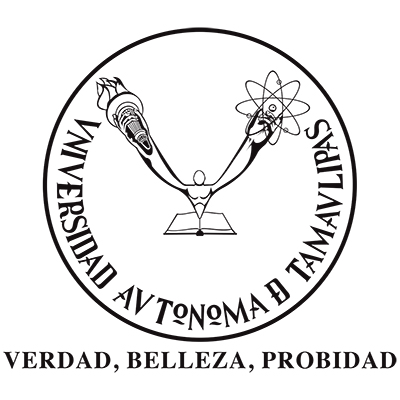 “LA UAT SUMA SUS ESFUERZOS CON EL PLAN ESTATAL DE DESARROLLO”


Inaugura rector de la UAT asamblea de órganos de control en universidades.
CONVOCATORIA.
Hospital universitario será un proyecto a largo plazo.


Inaugura rector asamblea nacional de la AMOCVIES.


Inaugura el rector Asamblea Nacional.
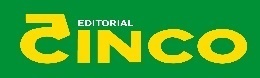 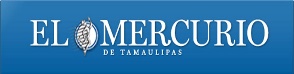 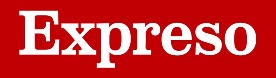 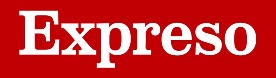 28 de abril
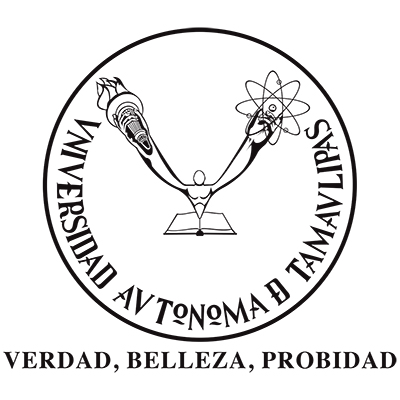 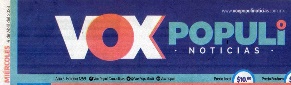 INAUGURA RECTOR DE LA UAT ASAMBLEA NACIONAL DE ORGANOS INTERNOS DE CONTROL UNIVERSITARIO.


Encabeza Rector asamblea de contralores universitarios.
FESTEJA CORRE A LOS NIÑOS.


Inaugura rector de la UAT asamblea nacional.


Inaugura rector de la UAT asamblea nacional.


Inaugura rector asamblea.
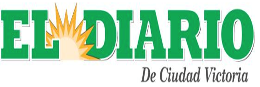 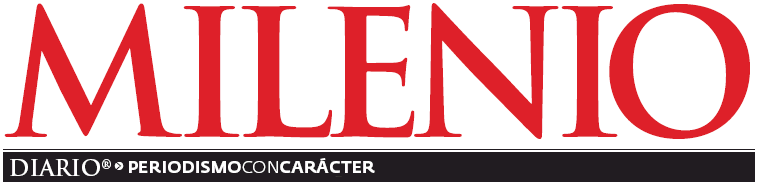 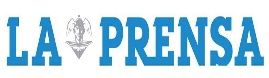 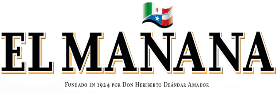 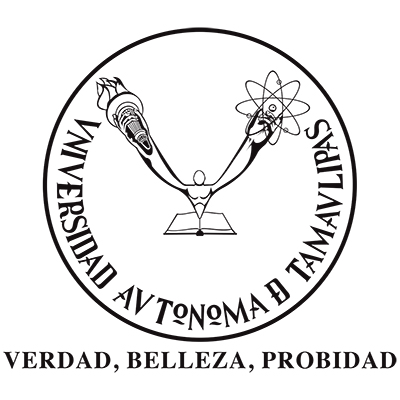 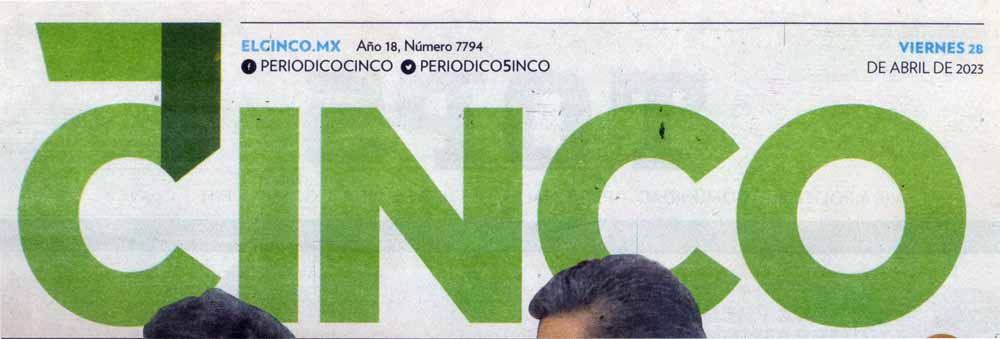 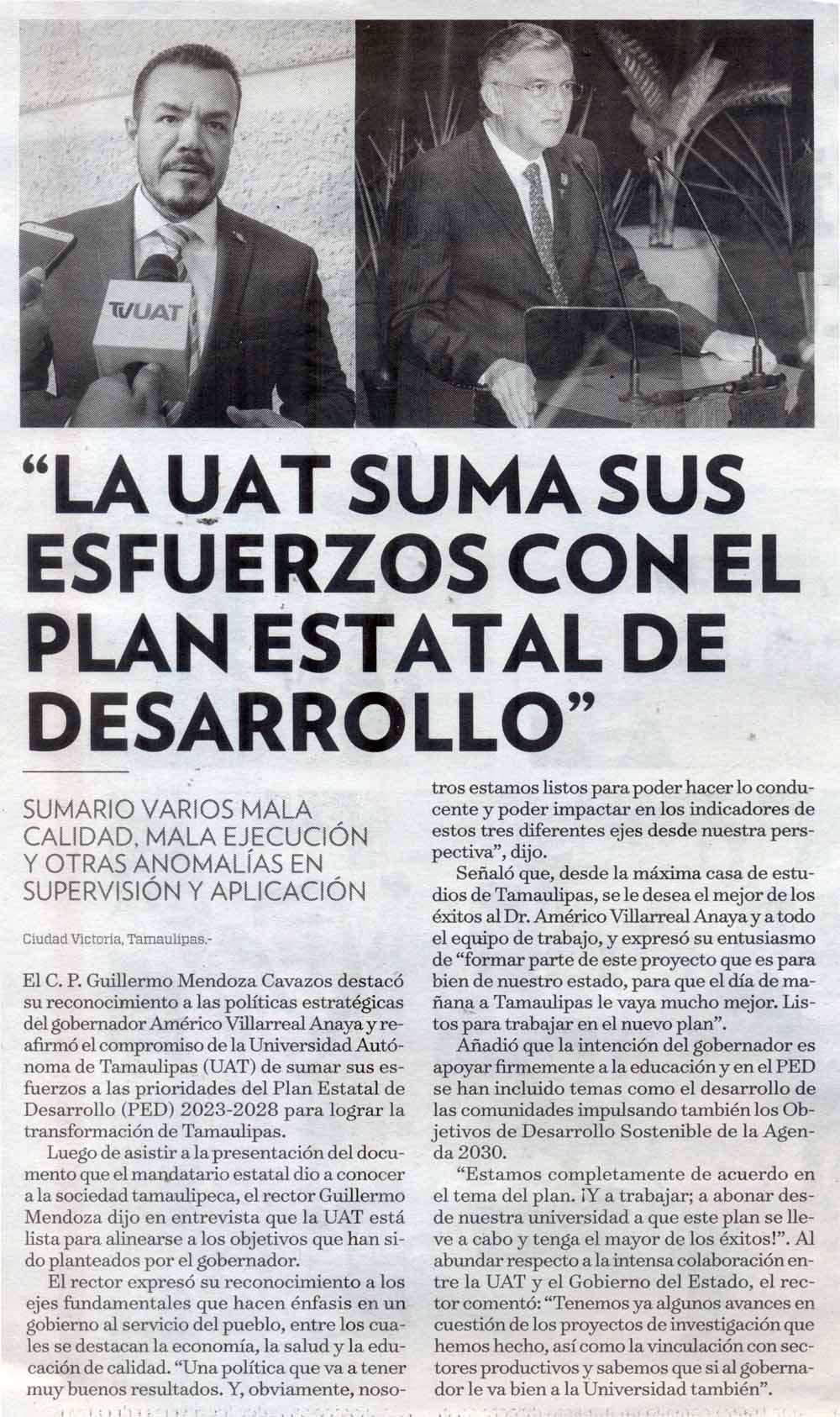 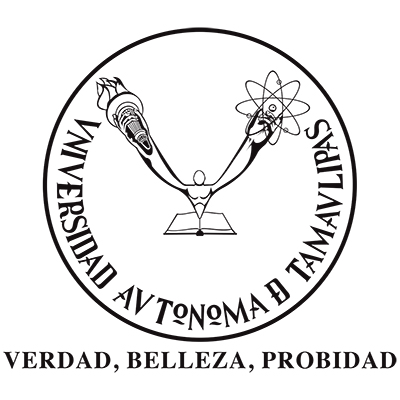 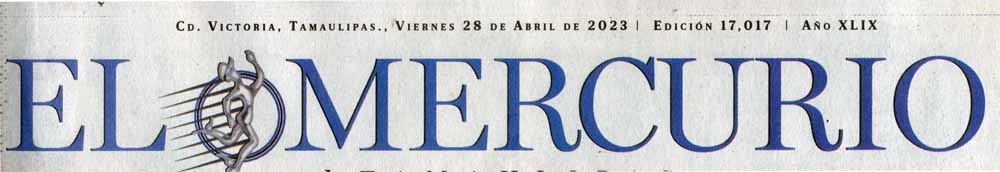 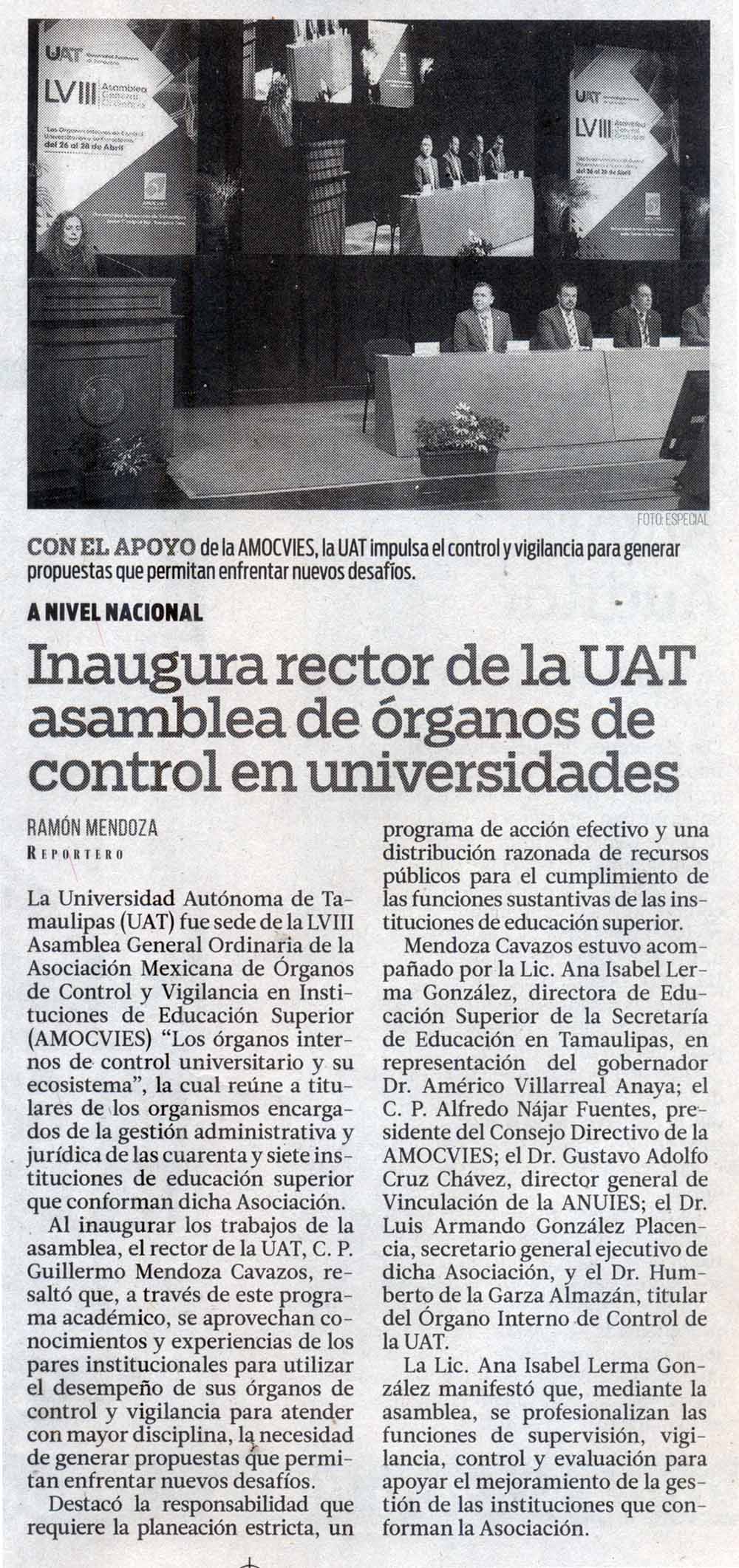 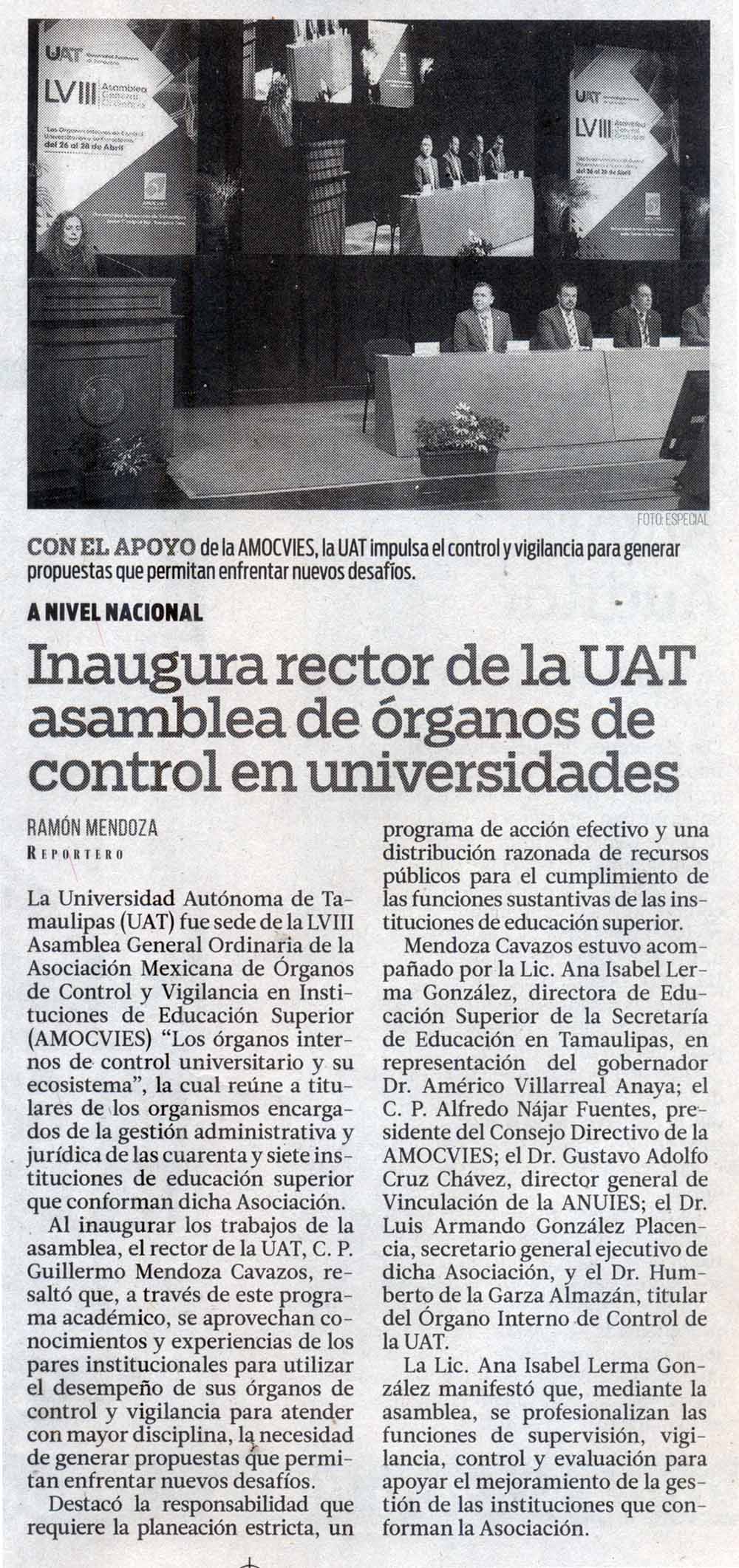 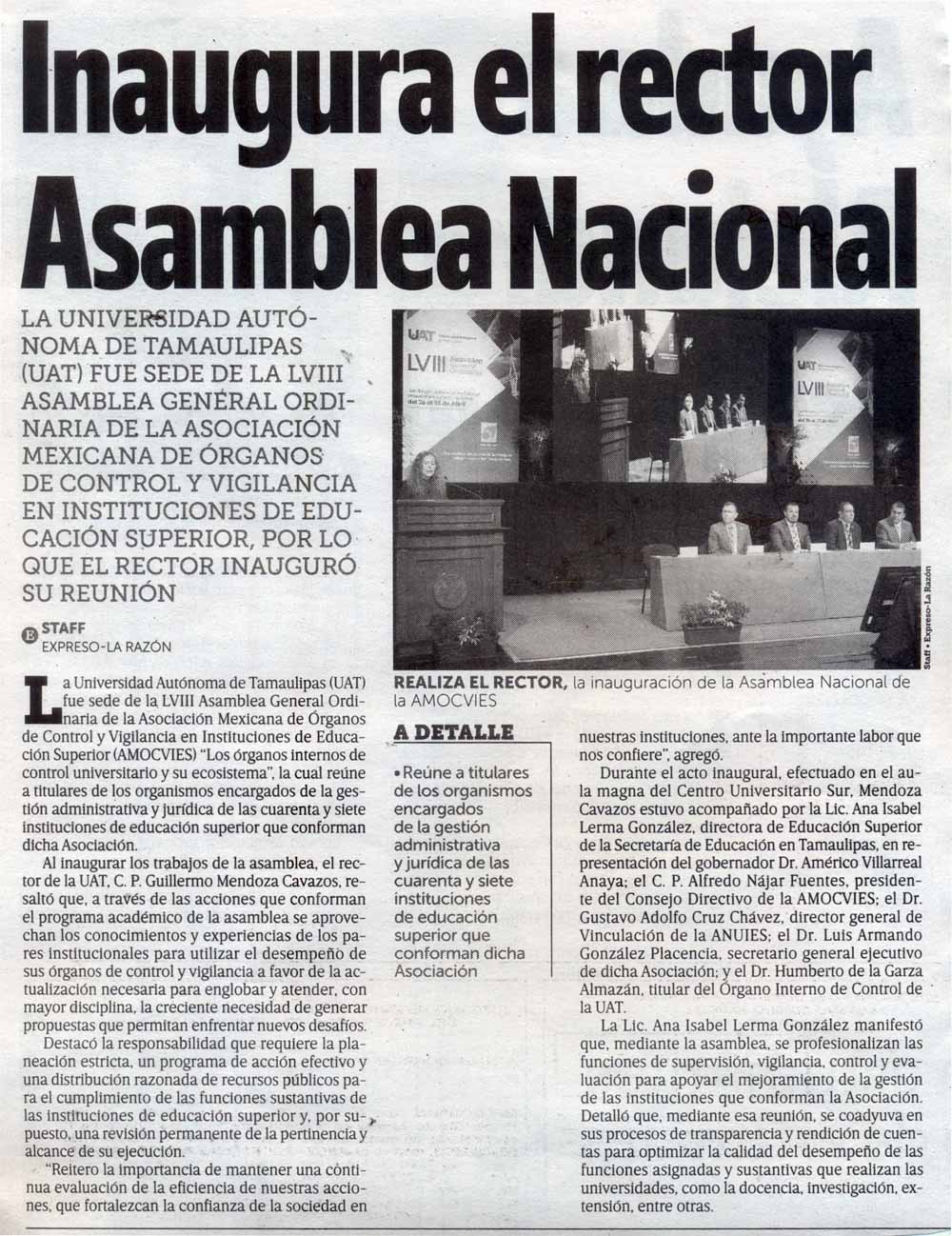 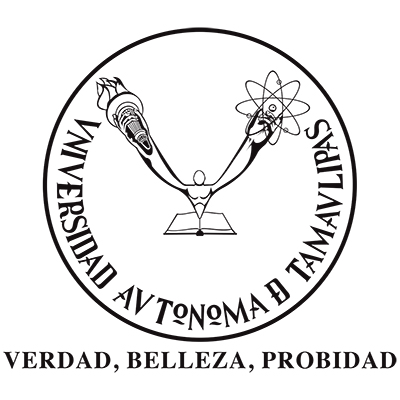 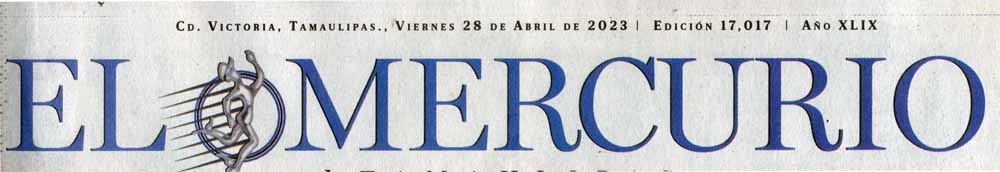 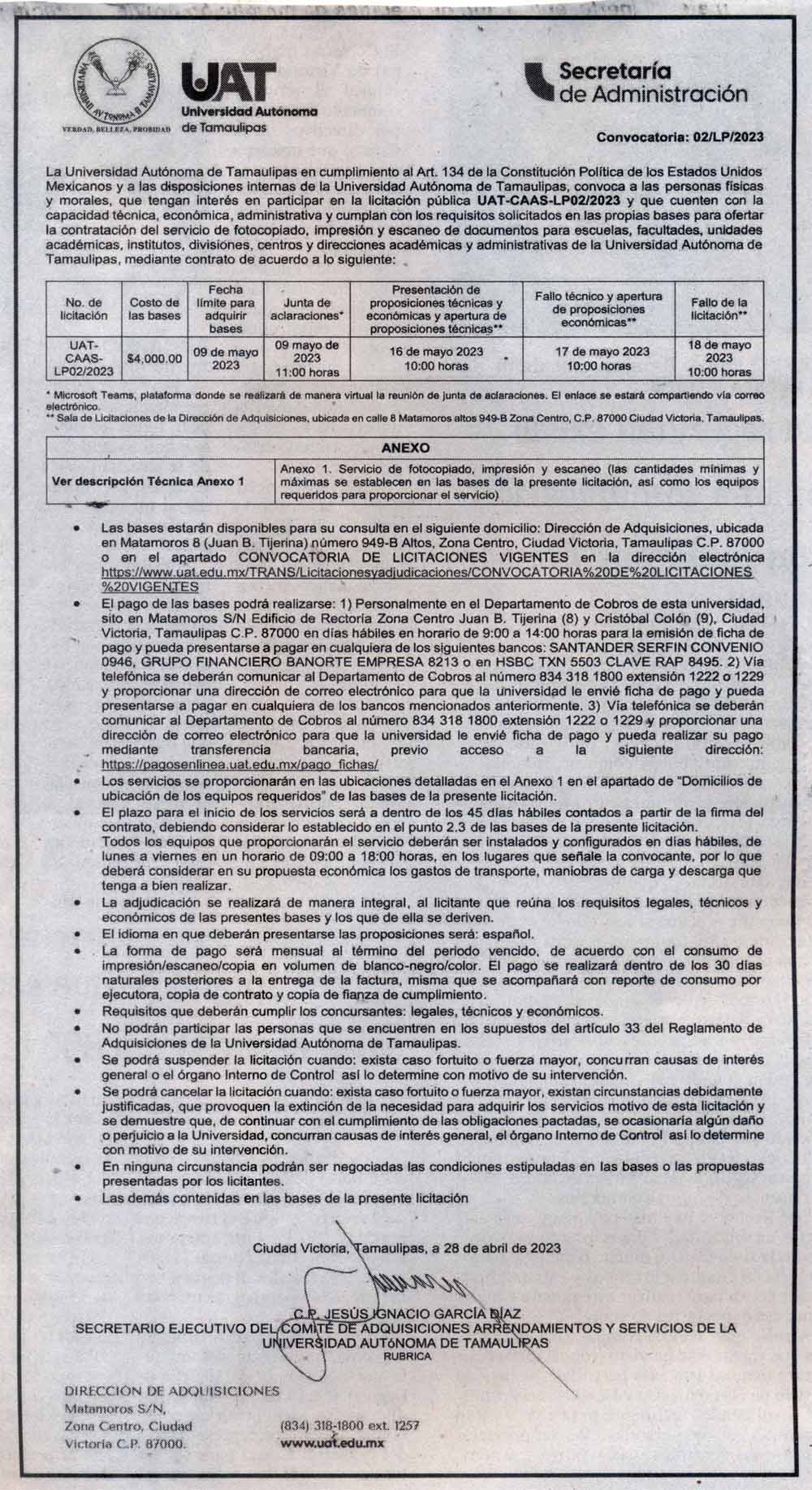 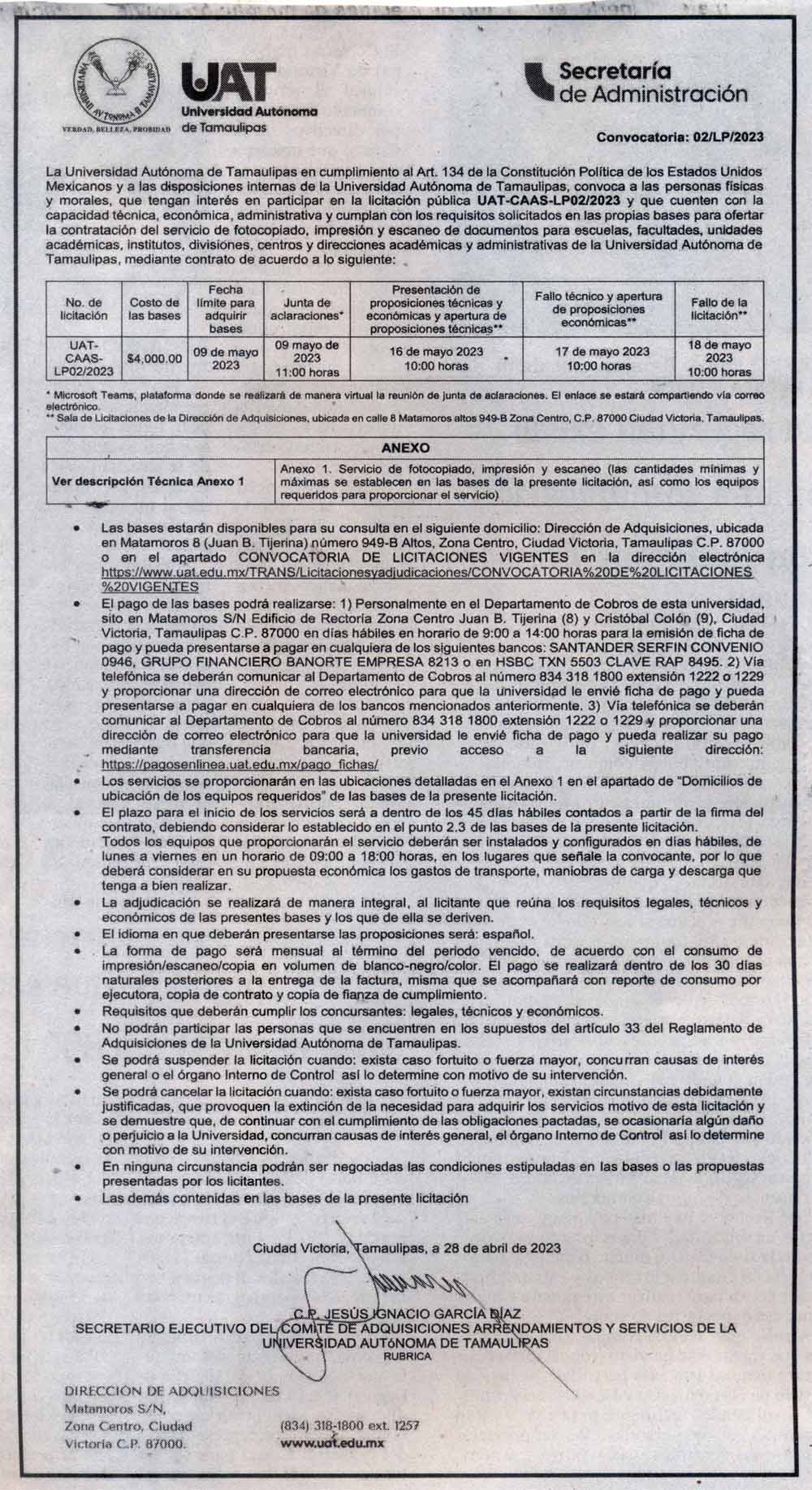 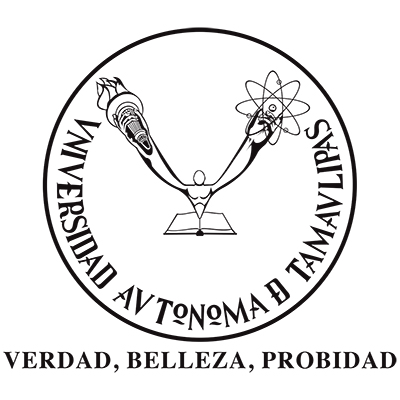 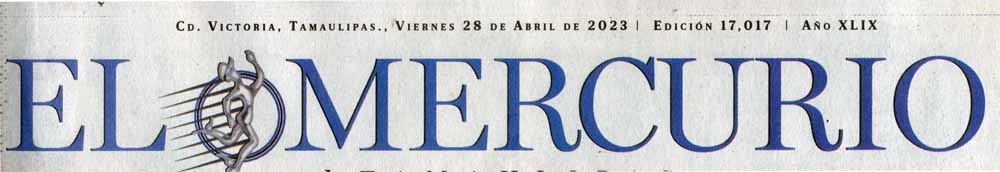 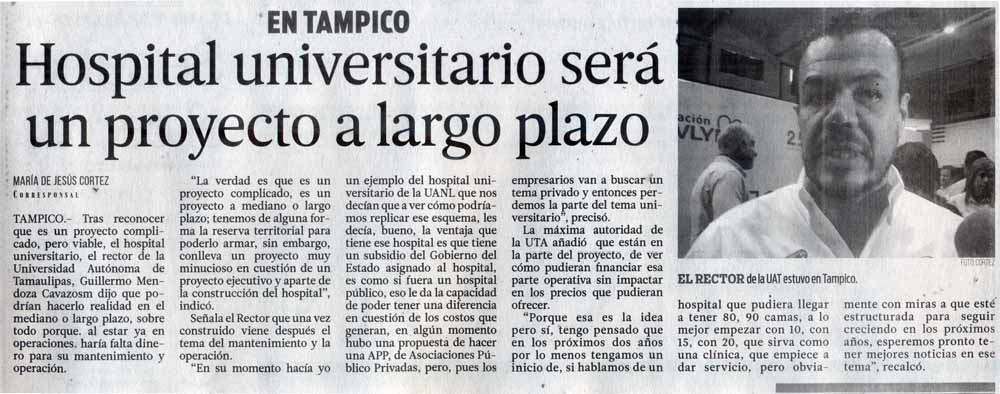 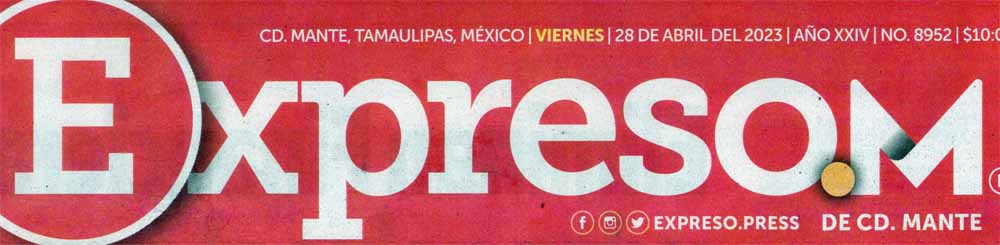 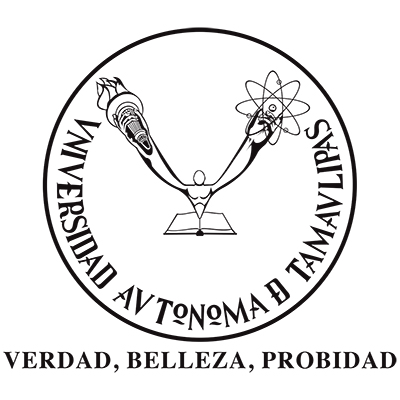 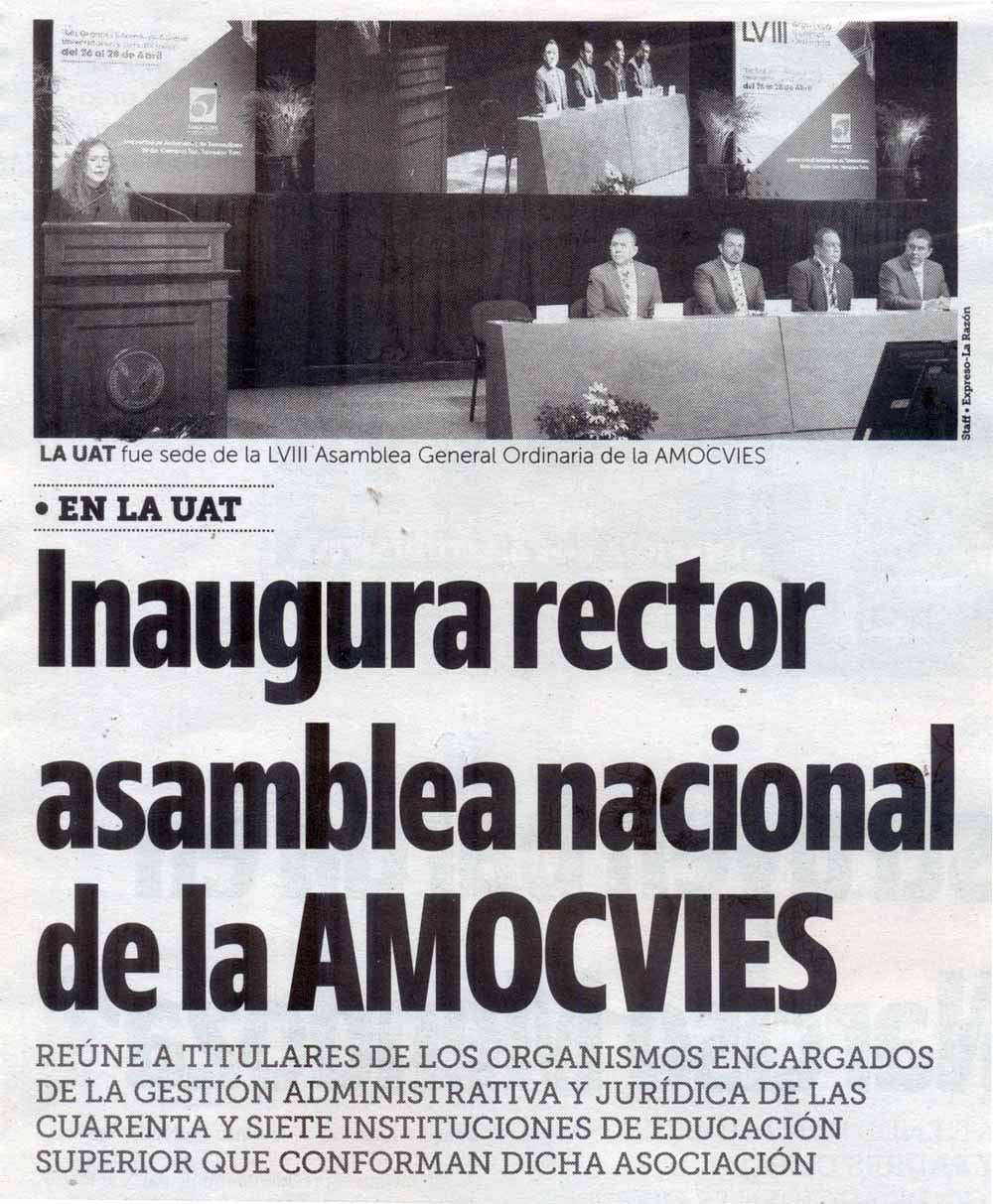 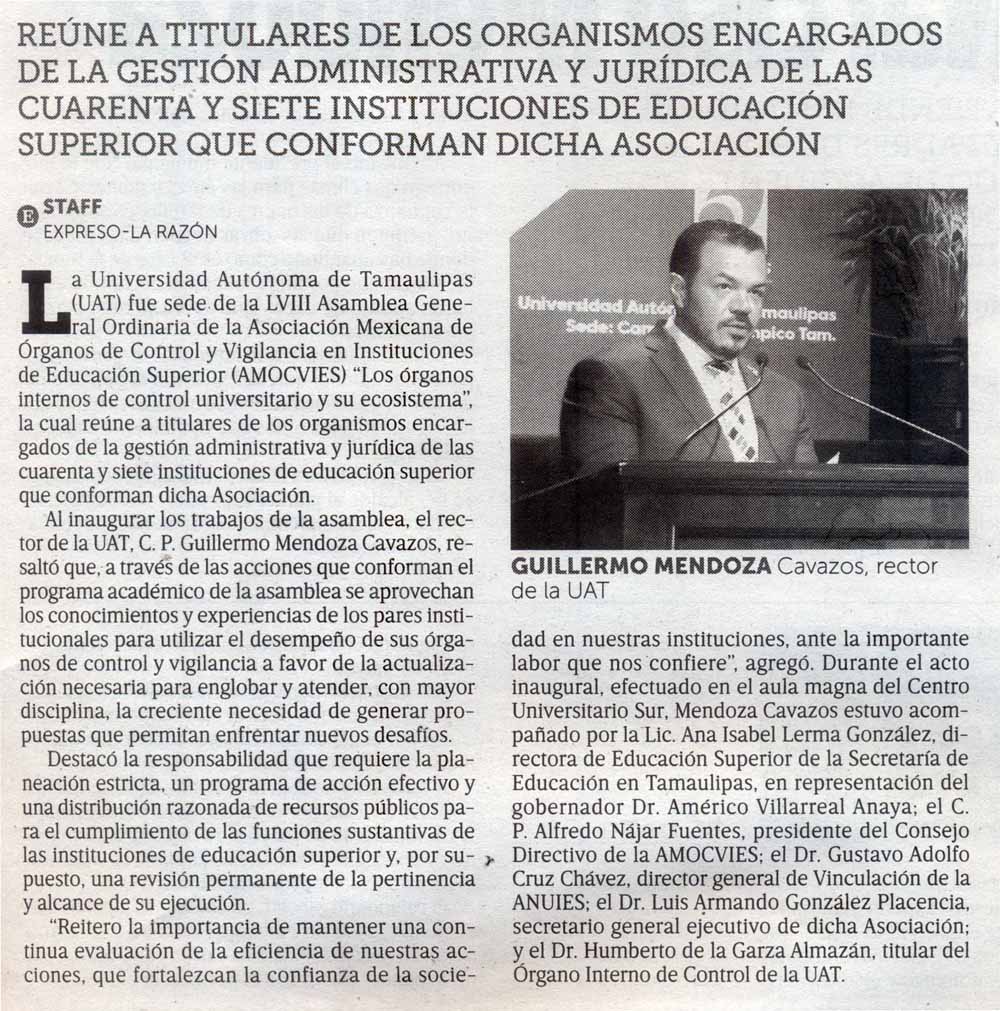 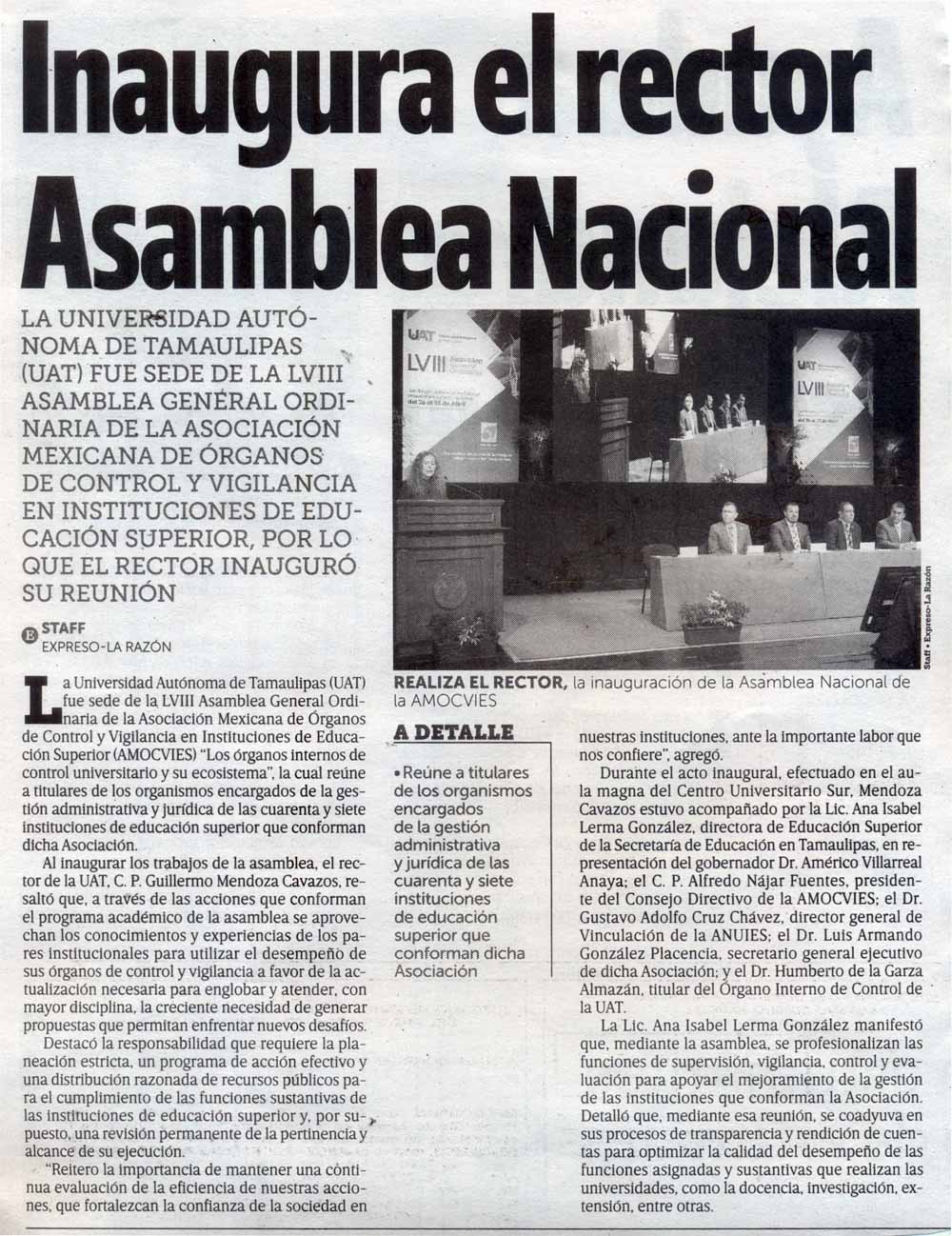 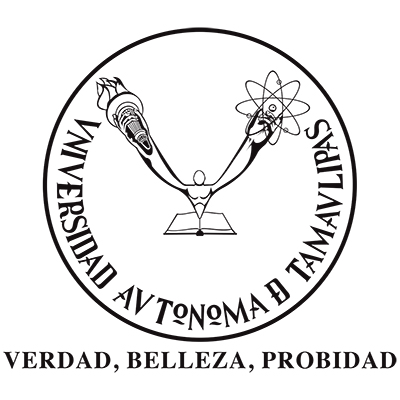 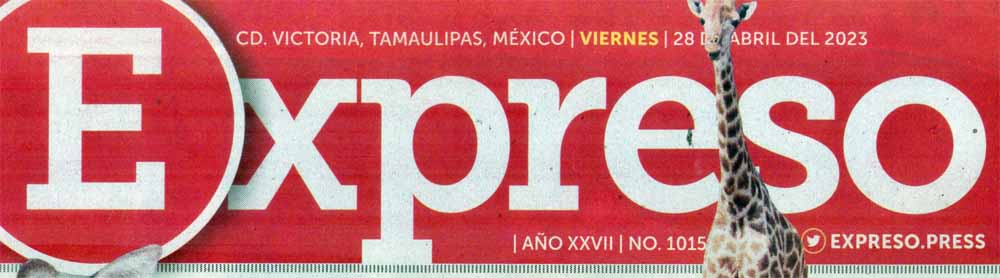 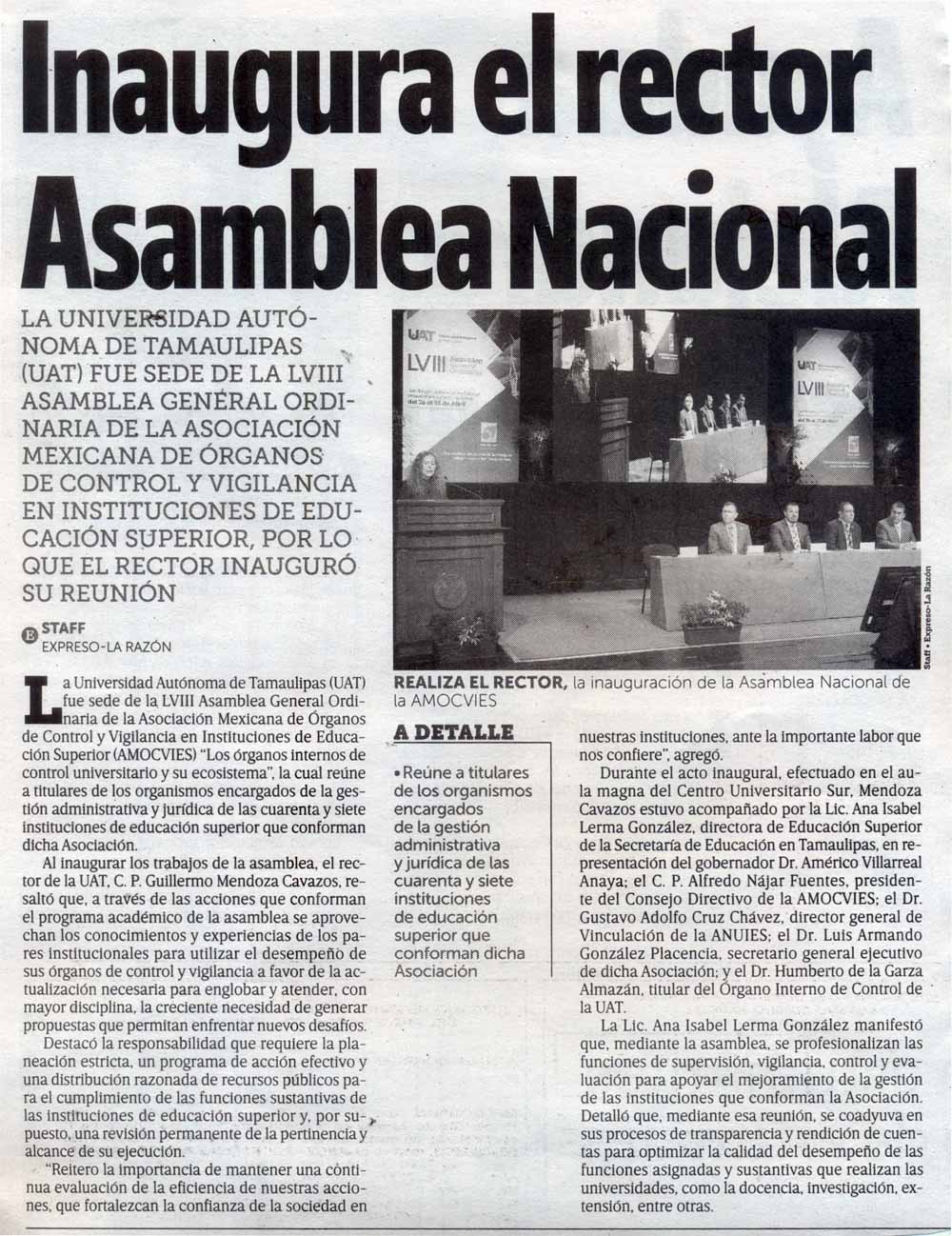 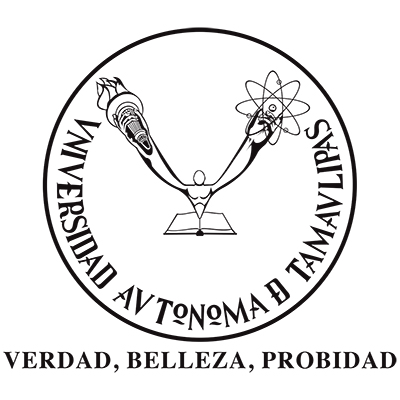 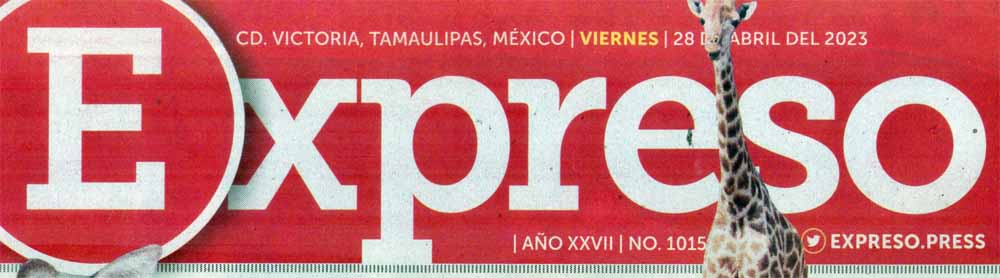 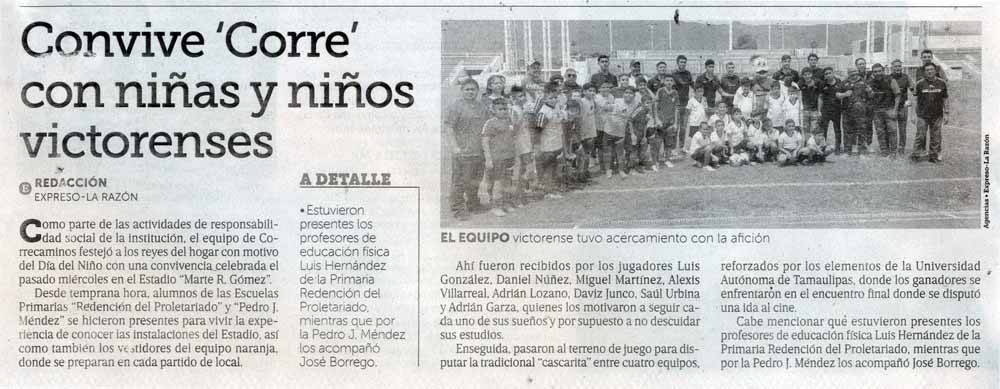 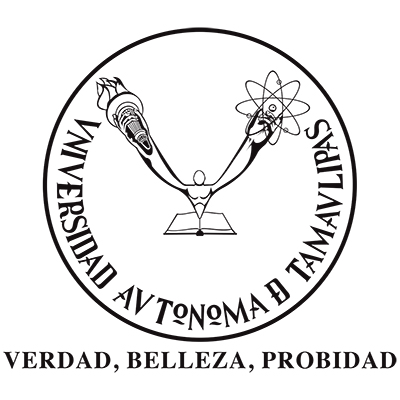 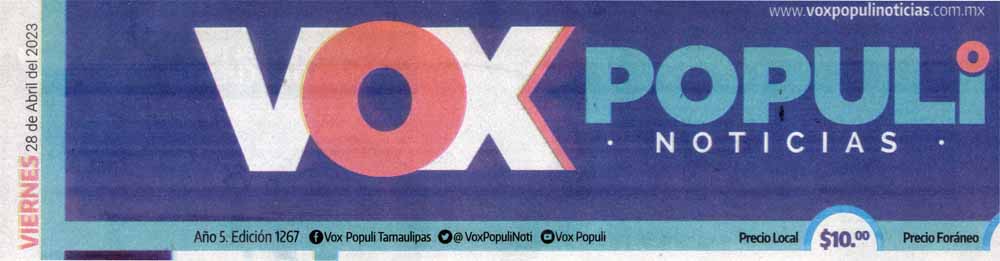 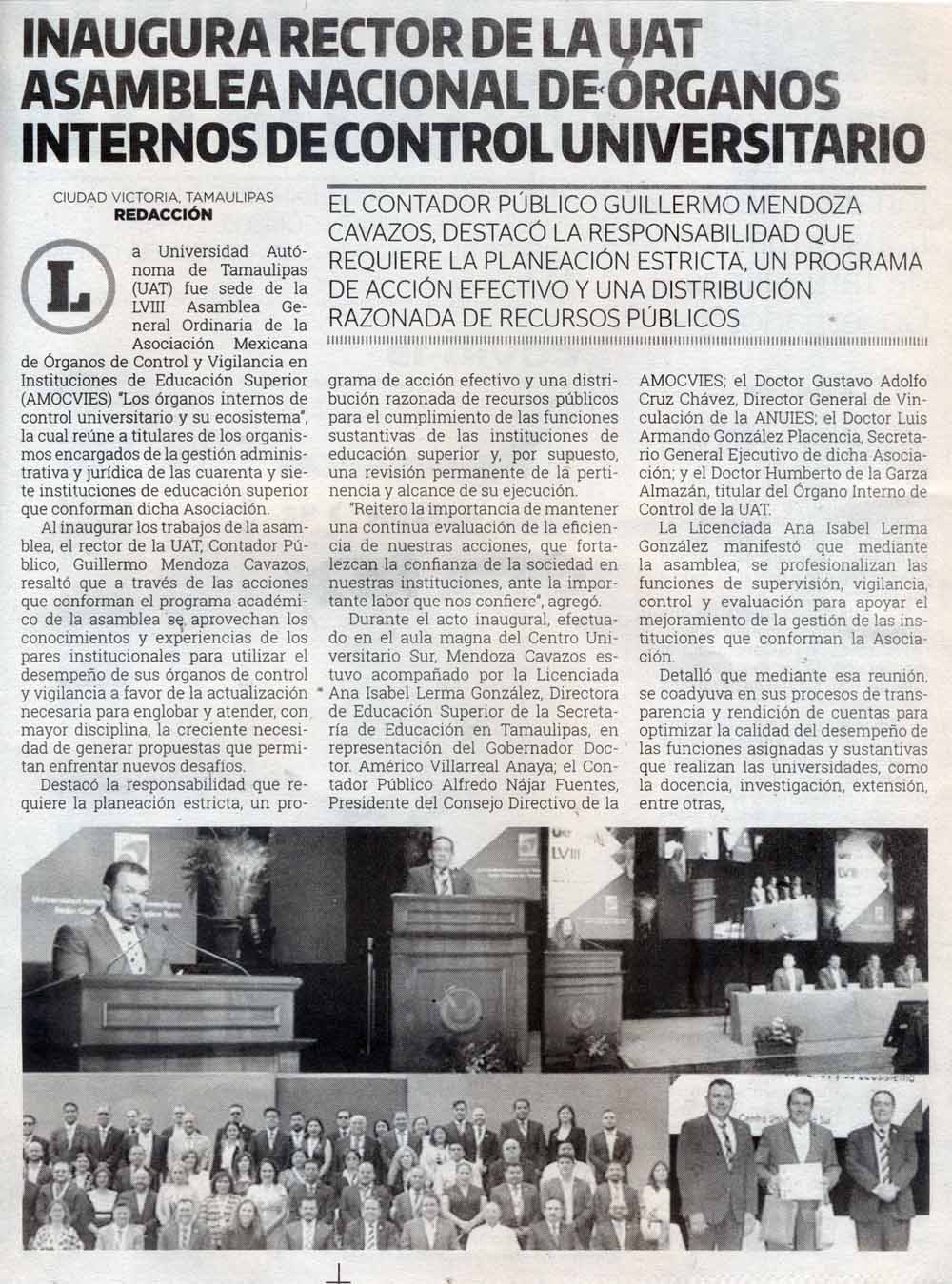 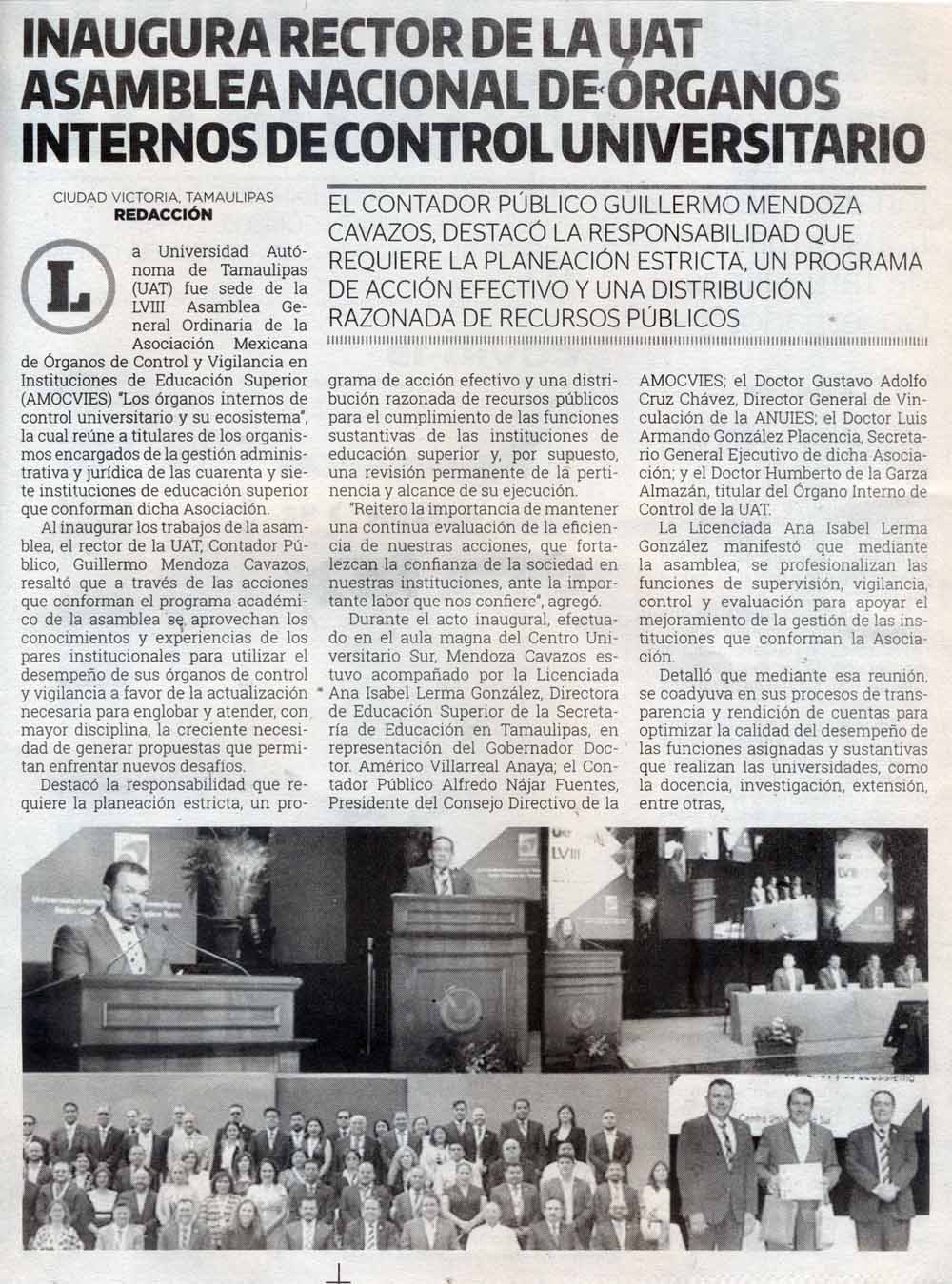 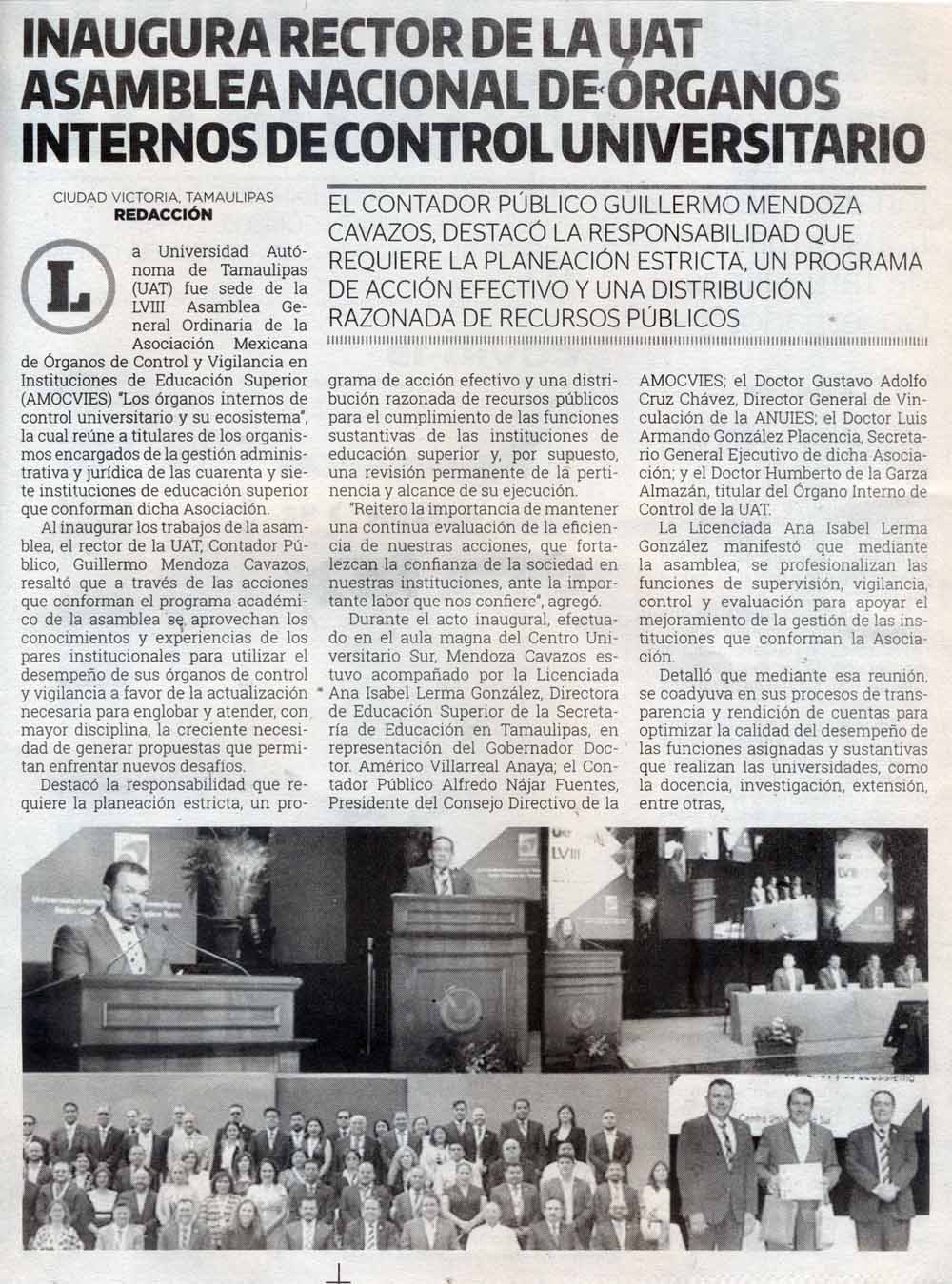 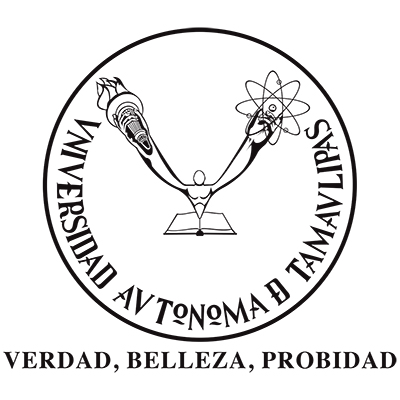 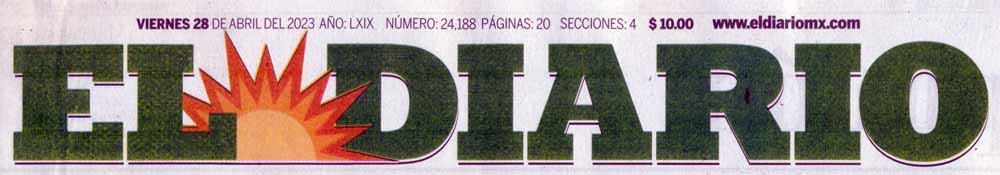 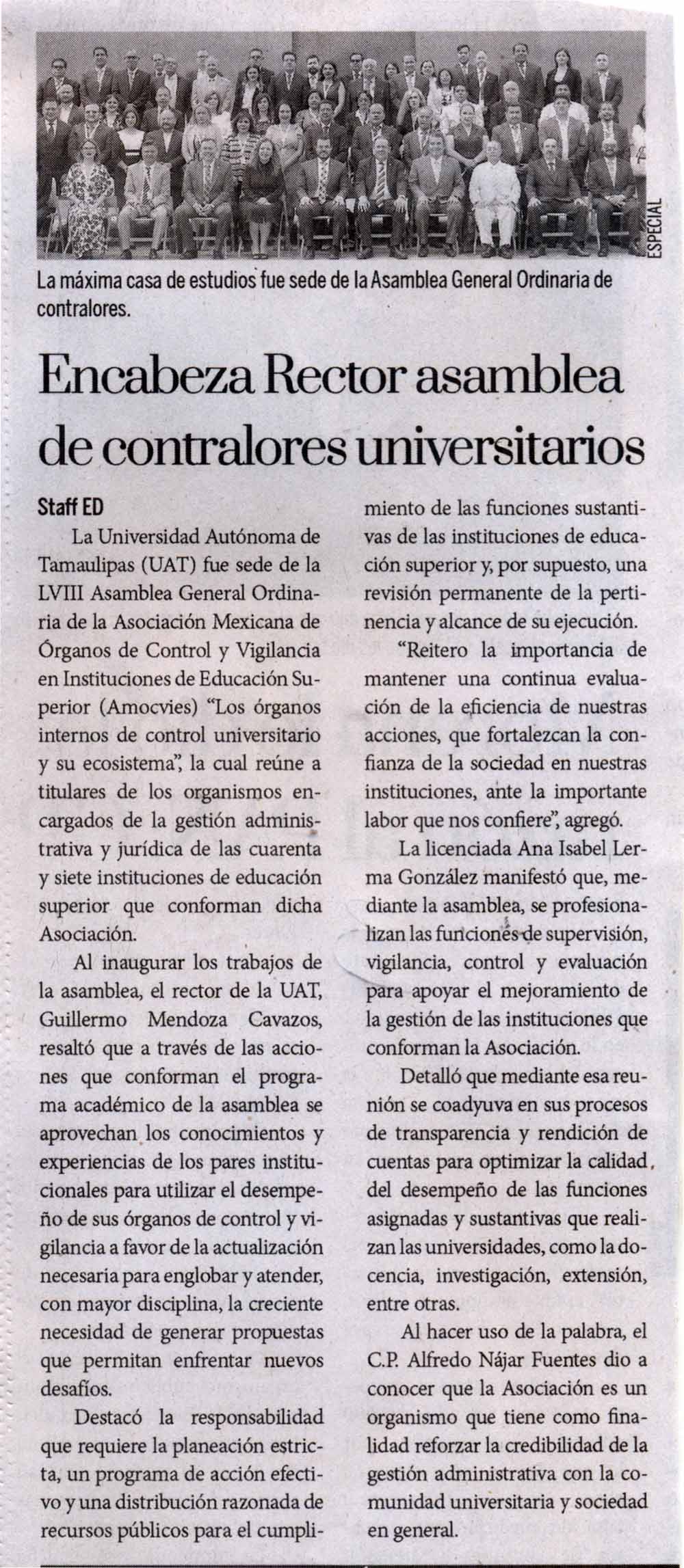 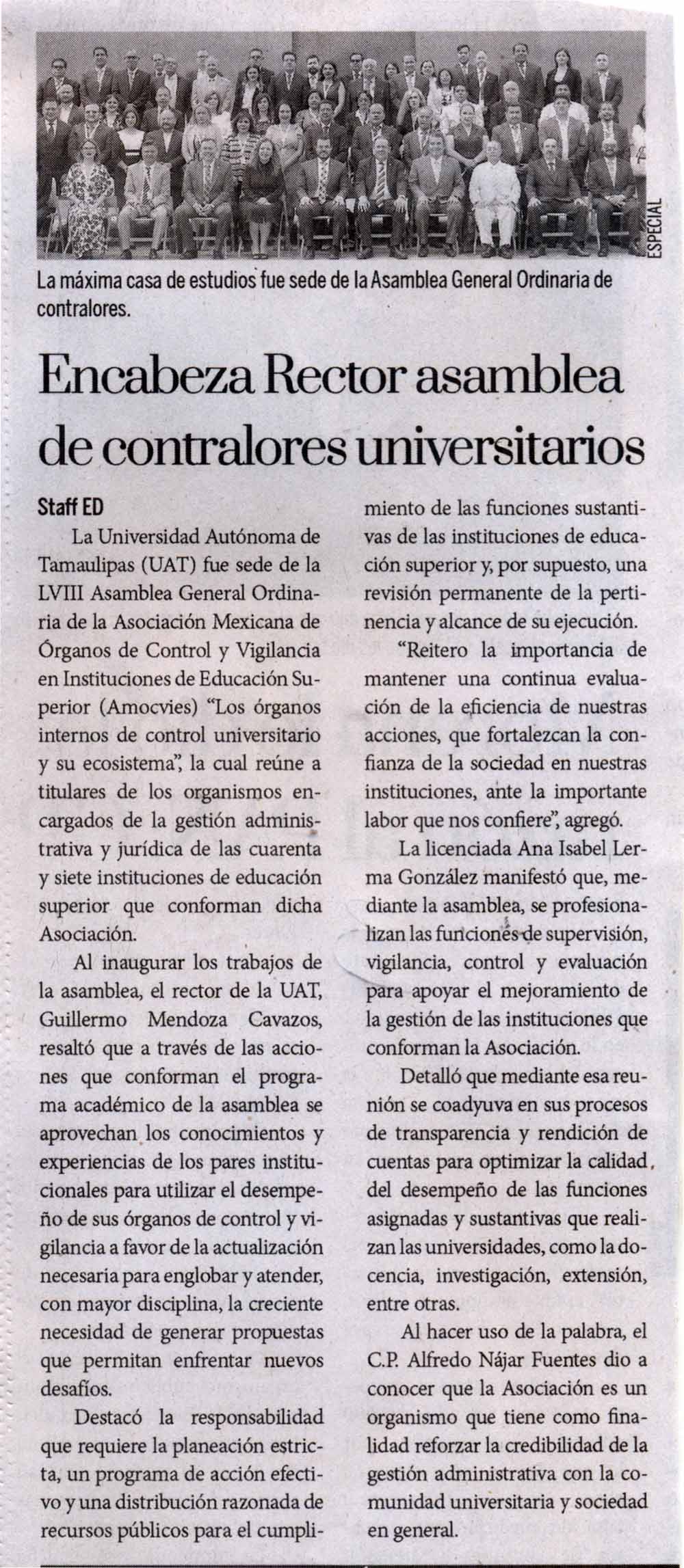 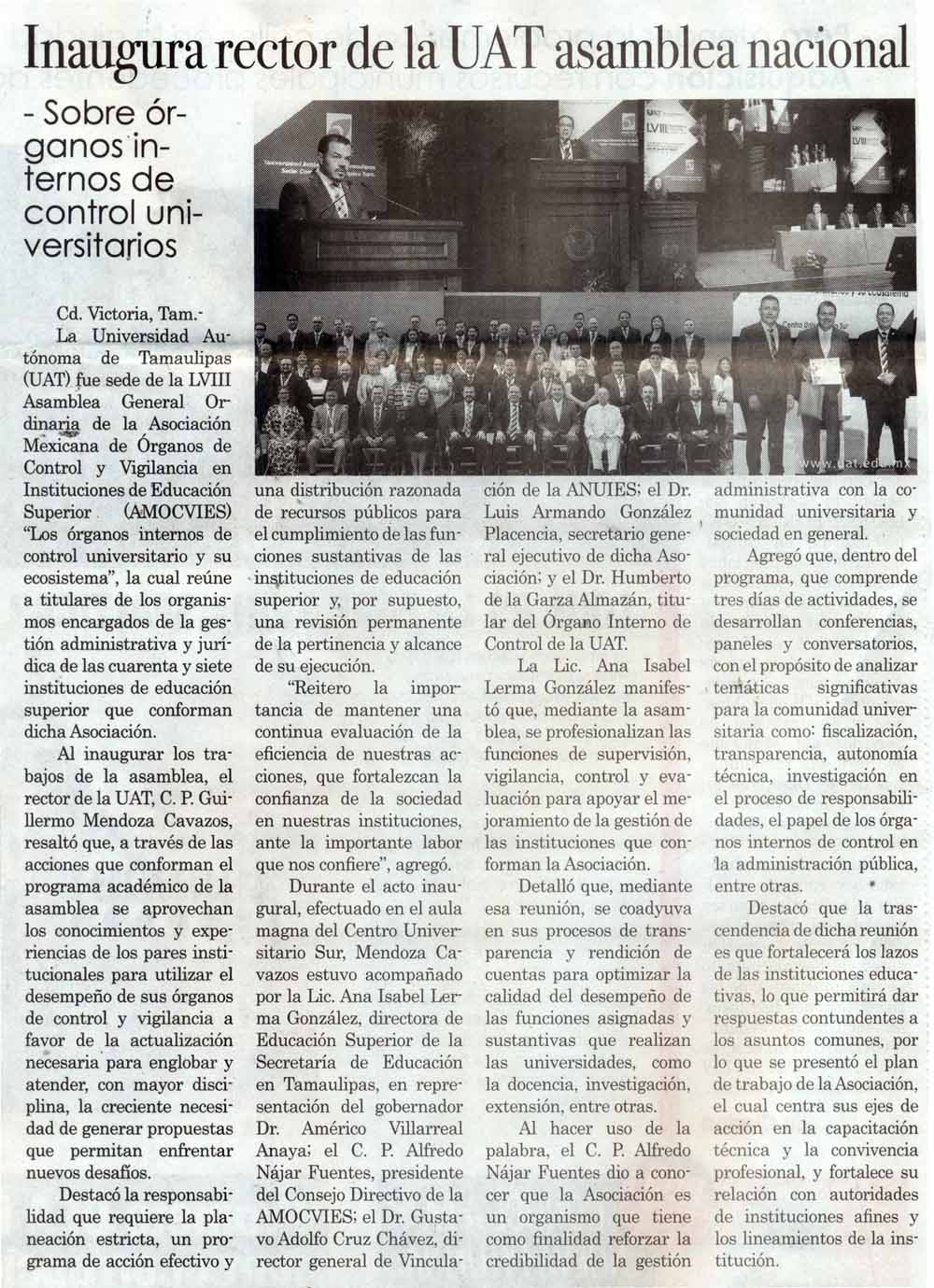 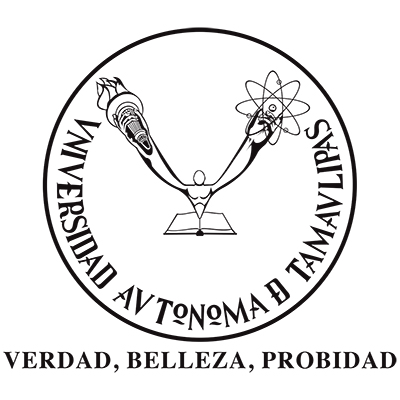 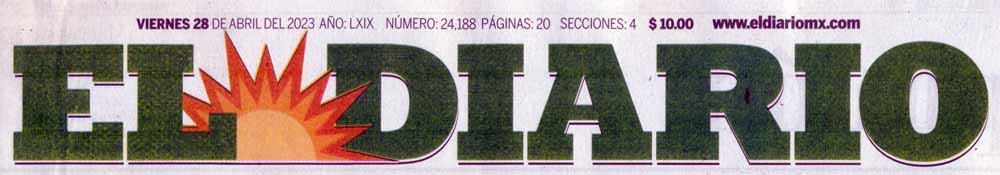 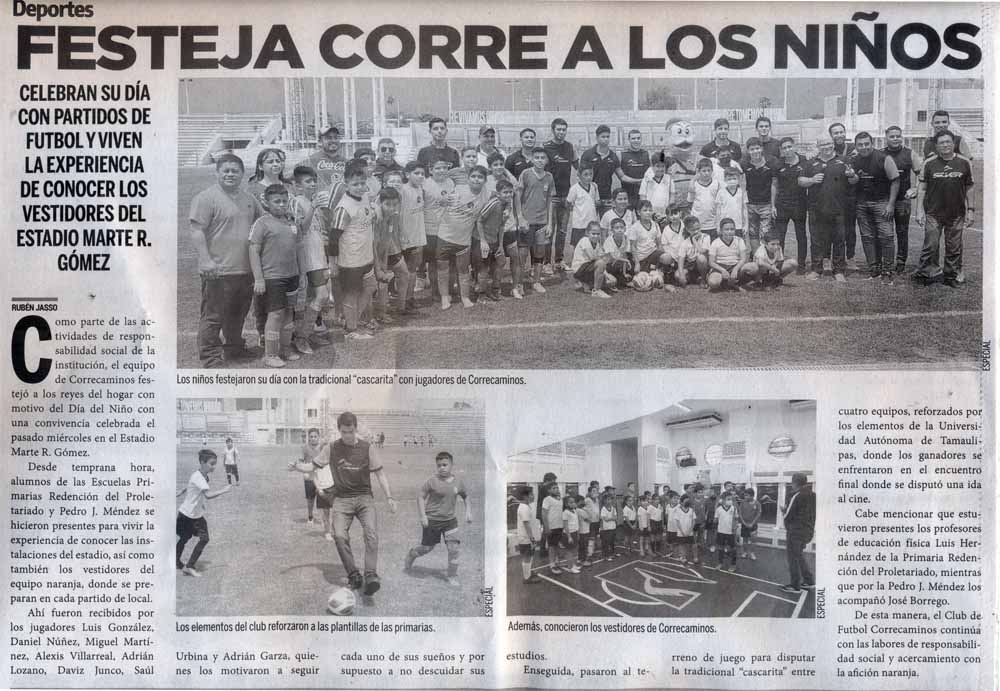 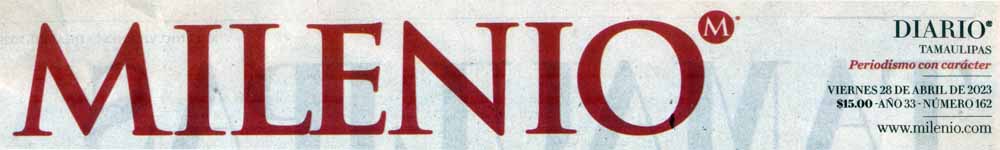 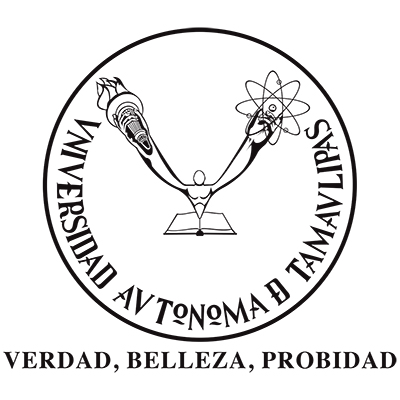 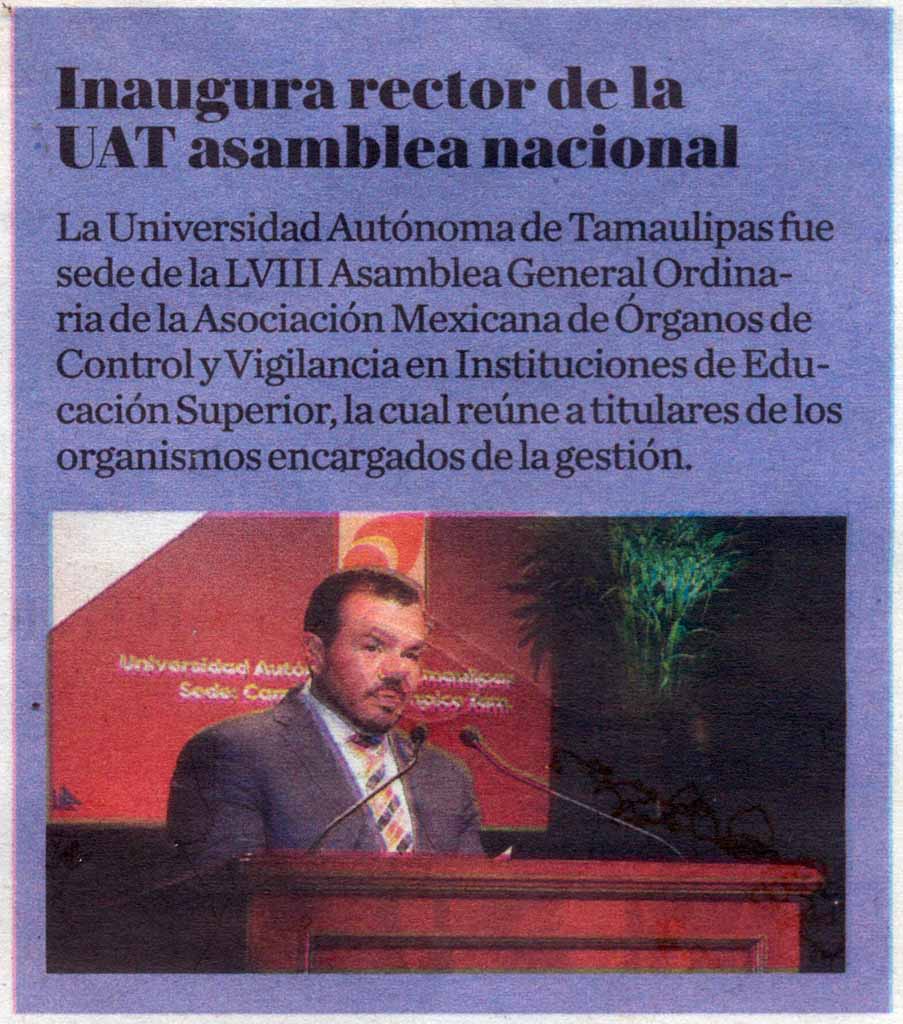 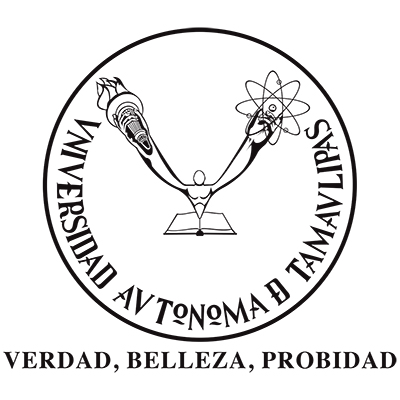 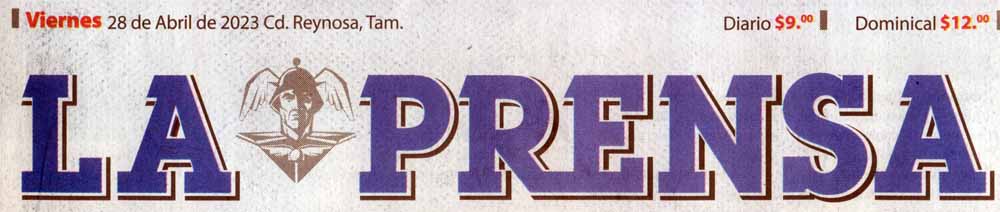 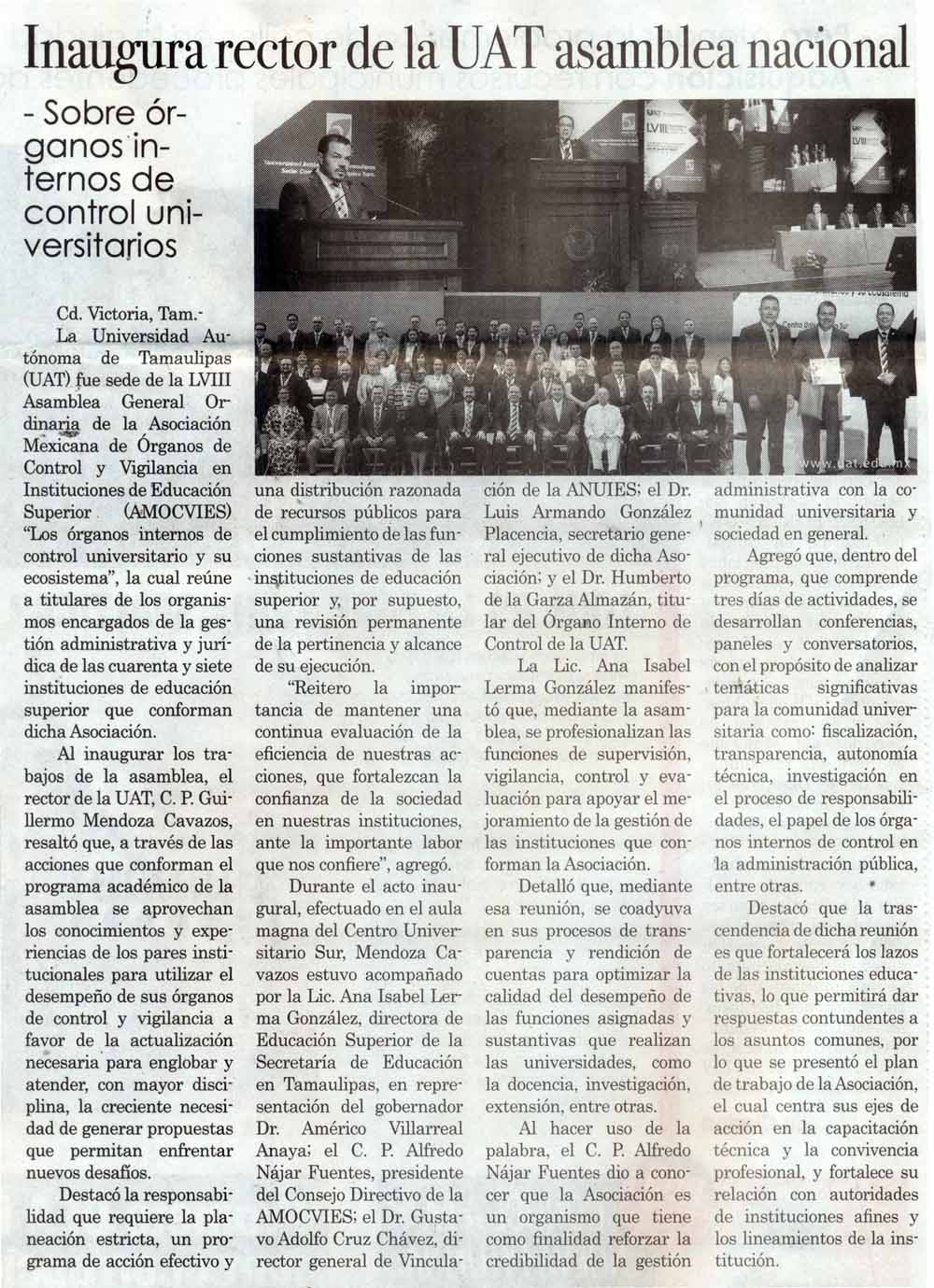 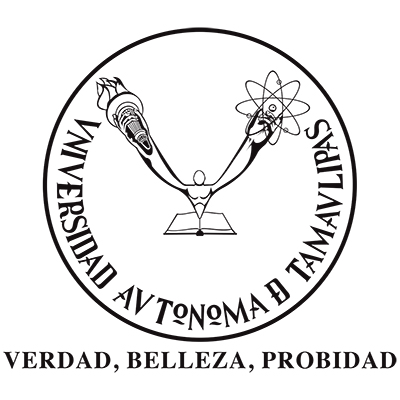 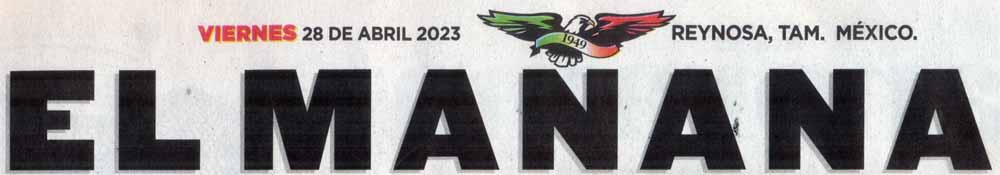 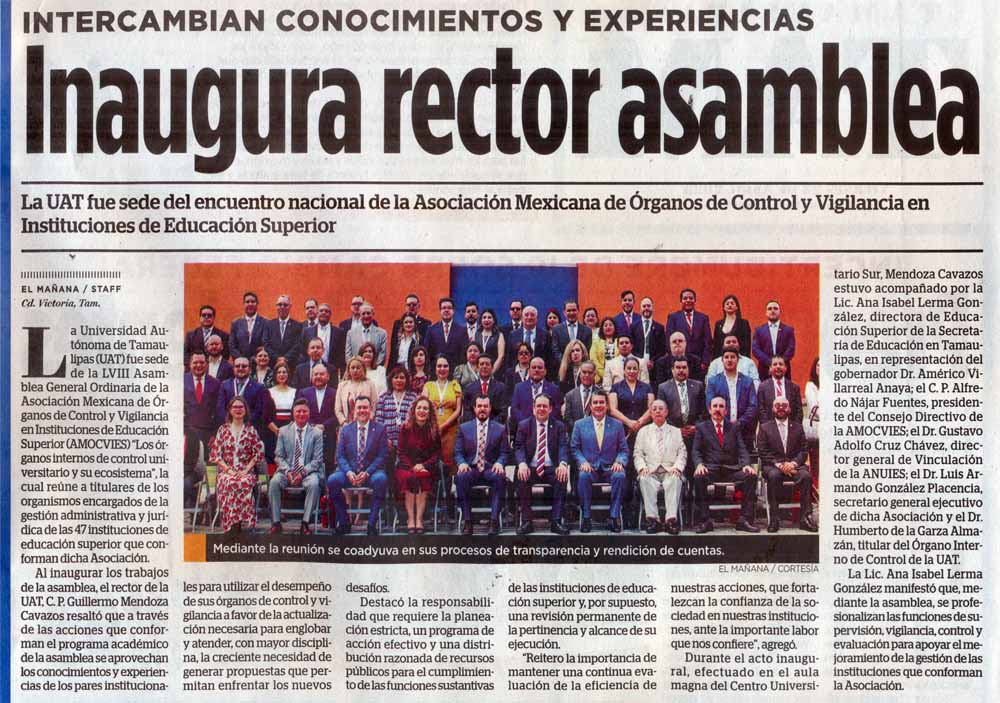